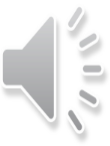 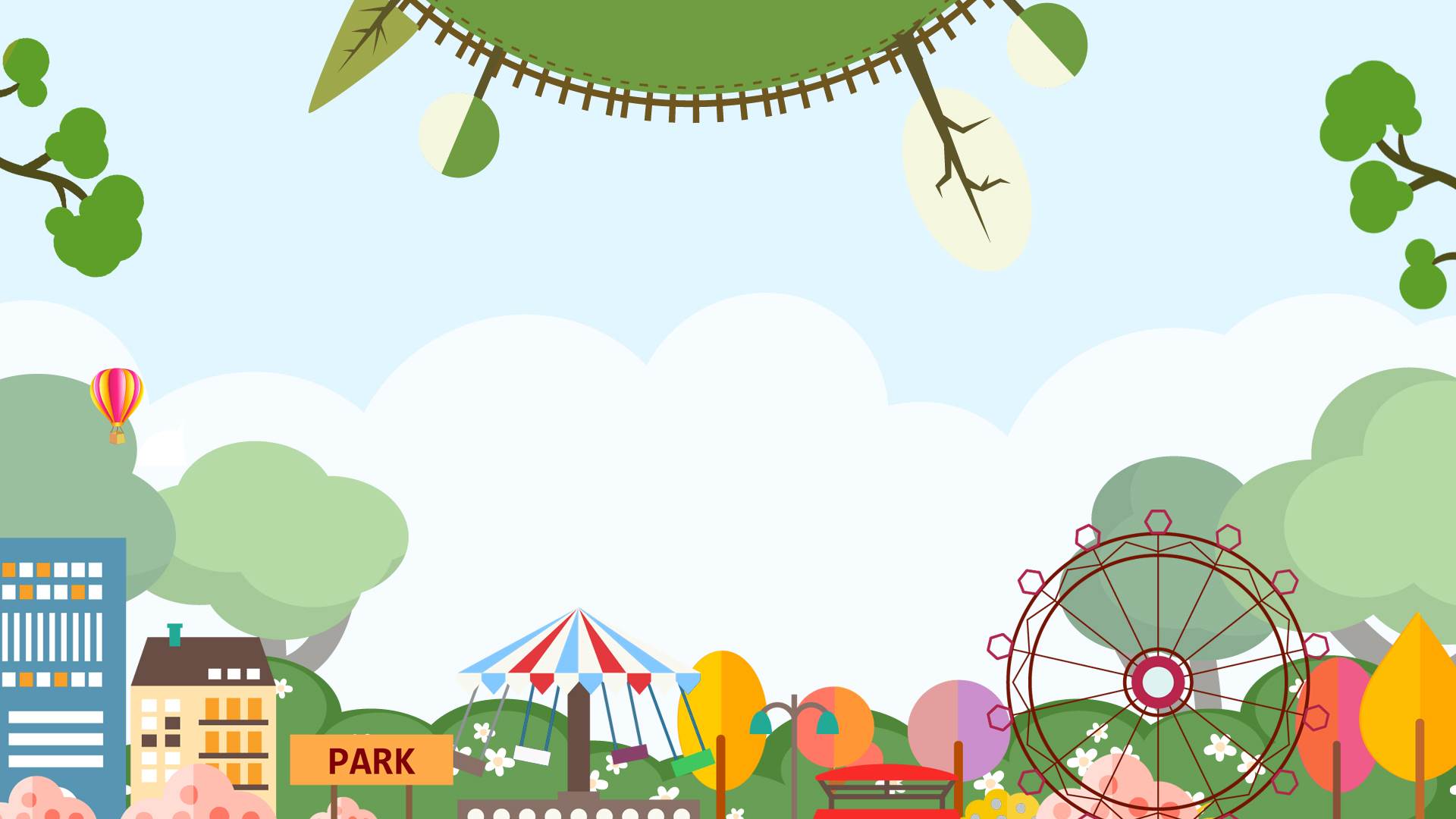 Thứ tư ngày 14 tháng 12 năm  2021
Luyện từ và câu
Mở rộng vốn từ: Đồ chơi – Trò chơi
Bài 1:
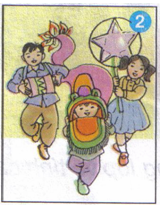 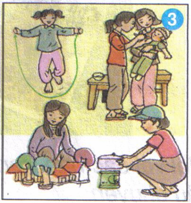 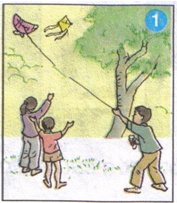 1
2
3
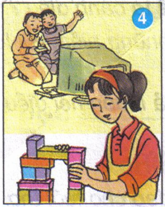 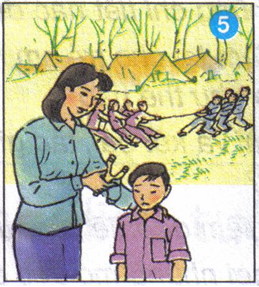 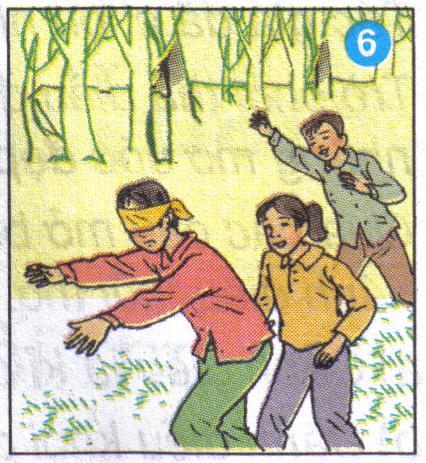 4
5
6
Nói tên đồ chơi hoặc trò chơi được tả trong các tranh sau:
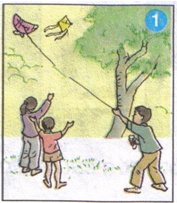 1
Diều
Thả diều
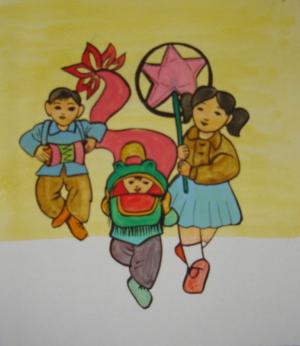 2
Đầu sư tử, đèn ông sao, trống
Múa sư tử, rước đèn
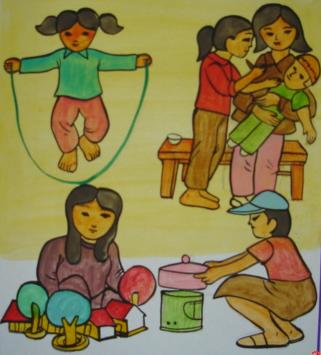 3
Dây thừng, búp bê, bộ xếp hình nhà cửa, đồ chơi nấu bếp
Nhảy dây, cho búp bê ăn, xếp hình nhà cửa, nấu cơm
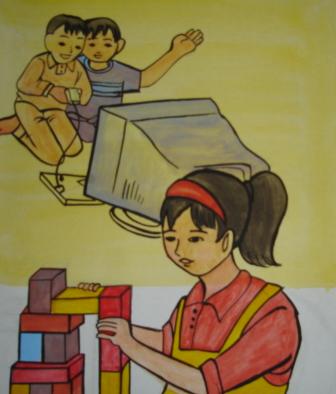 4
Màn hình, viên gạch
Trò chơi điện tử, xếp hình (xếp gạch)
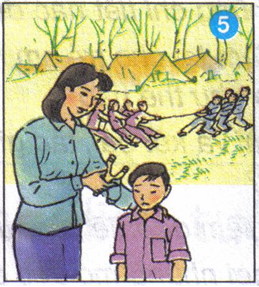 5
Dây thừng, súng cao su
Kéo co, bắn súng cao su
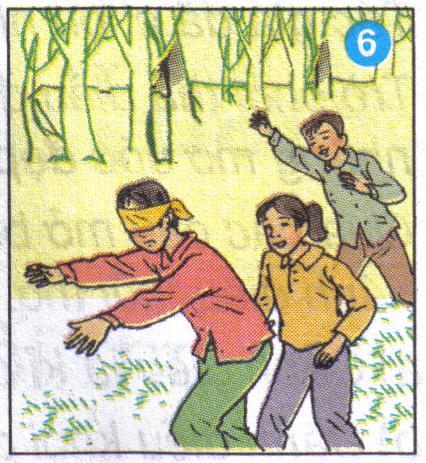 6
Khăn bịt mắt
Bịt mắt bắt dê
- thú vị, khỏe
- vui
Bài 2: Tìm thêm từ ngữ chỉ các đồ chơi hoặc trò chơi khác?
- Đồ chơi 



- Trò chơi
bóng, bi, máy bay, xích đu,              bàn cờ; búp bê, súng phun nước, kiếm…
đá bóng, bắn bi, ngồi xích đu, chơi cờ, chơi với búp bê...
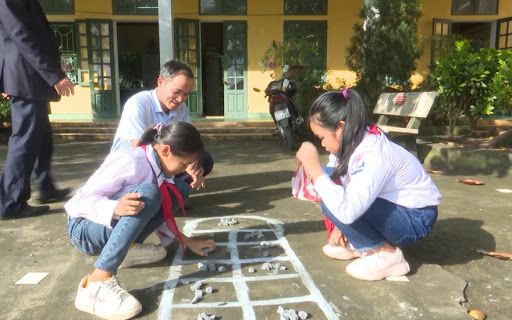 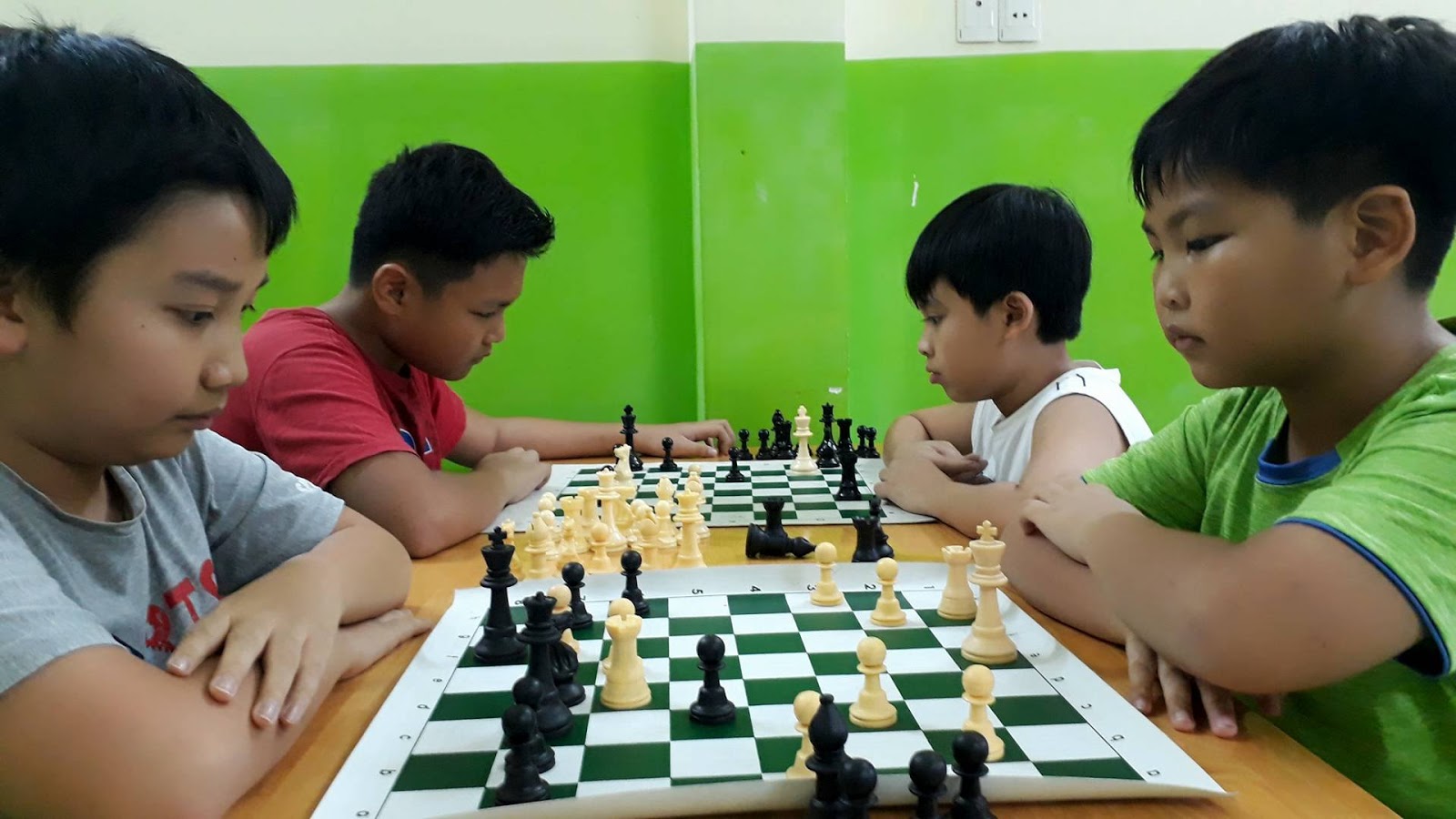 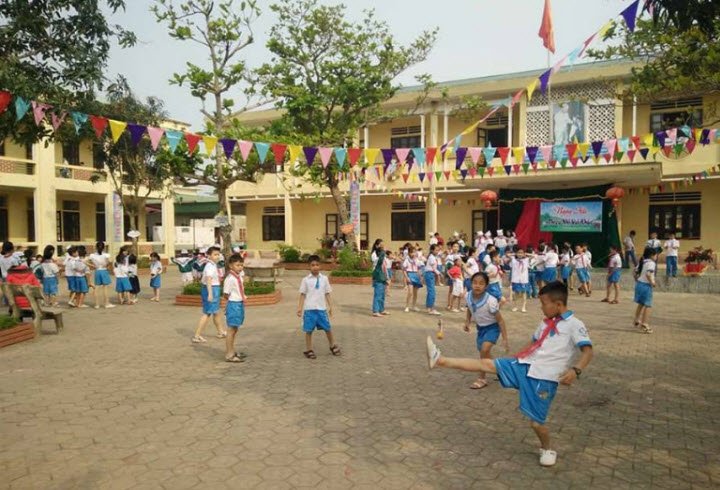 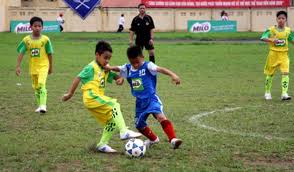 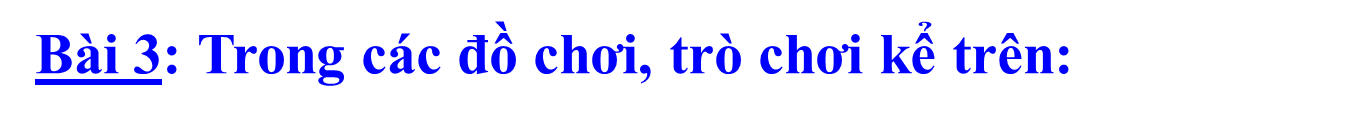 a) - Những trò chơi các bạn trai thường ưa thích:
- Đá bóng, đấu kiếm, bắn súng, cờ tướng, lái mô tô…
- Những trò chơi bạn gái thường ưa thích:
- Búp bê, nhảy dây, trồng nụ trồng hoa, chơi chuyền…
- Thả diều, rước đèn, trò chơi điện tử, xếp hình, đu quay, cầu trượt,…
- Những trò chơi cả bạn trai lẫn bạn gái đều ưa thích:
Thả diều (vui khỏe), chơi với búp bê (rèn tính dịu dàng, cẩn thận) nhảy dây (nhanh + khỏe)...
b) - Những trò chơi, đồ chơi có ích. Có ích thế nào?
- Chơi các đồ chơi ấy như thế nào thì chúng có hại ?
Chơi quá nhiều, quá sức sẽ mệt mỏi ảnh hưởng tới sức khỏe. Ham chơi quá độ quên ăn, quên ngủ cũng là không tốt.
Súng phun nước (ướt quần áo, đồ đạc, mang tính bạo lực), đấu kiếm (nguy hiểm, dễ làm nhau bị thương) .
c) Những đổ chơi, trò chơi có hại. Có hại thế nào?
1
2
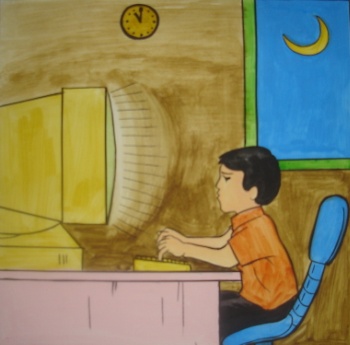 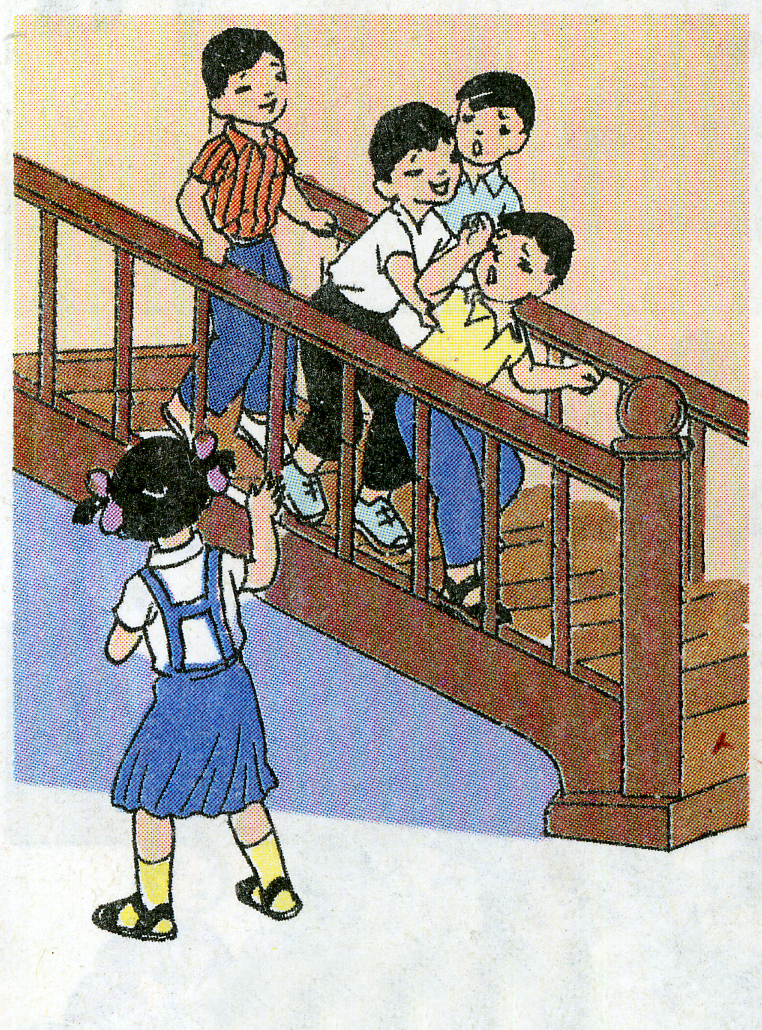 3
4
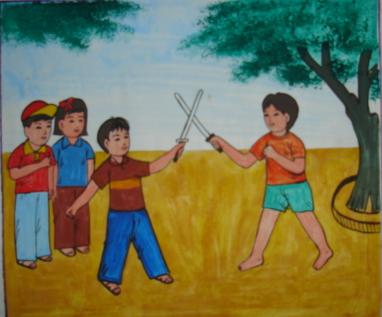 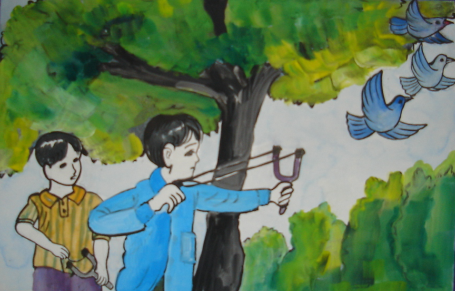 Chơi đuổi bắt
Chơi điện tử
Chơi bắn chim
Chơi đấu kiếm
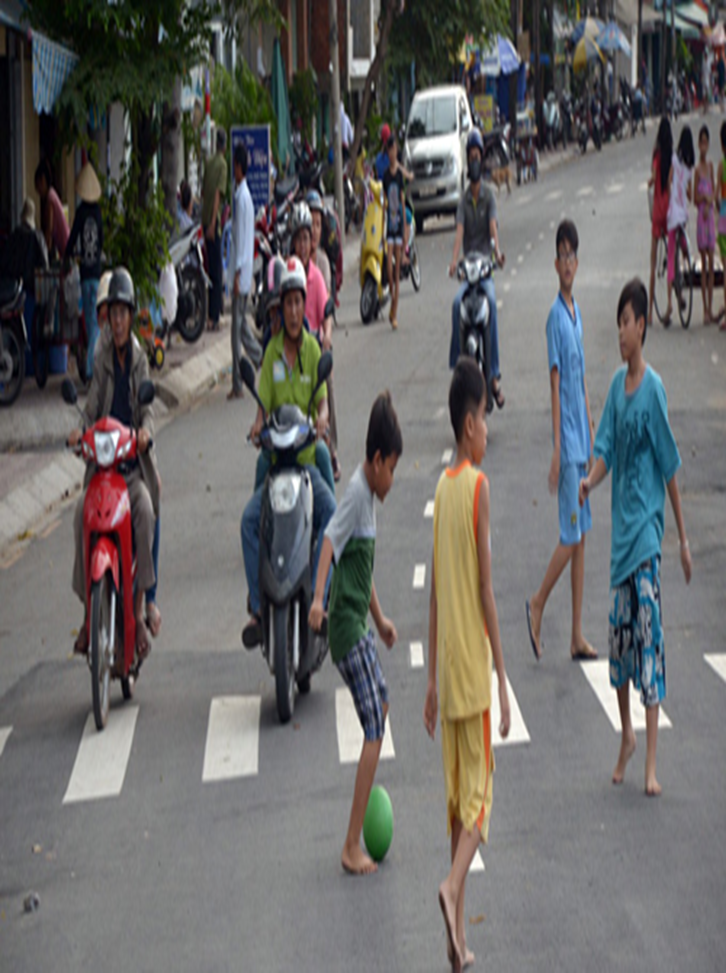 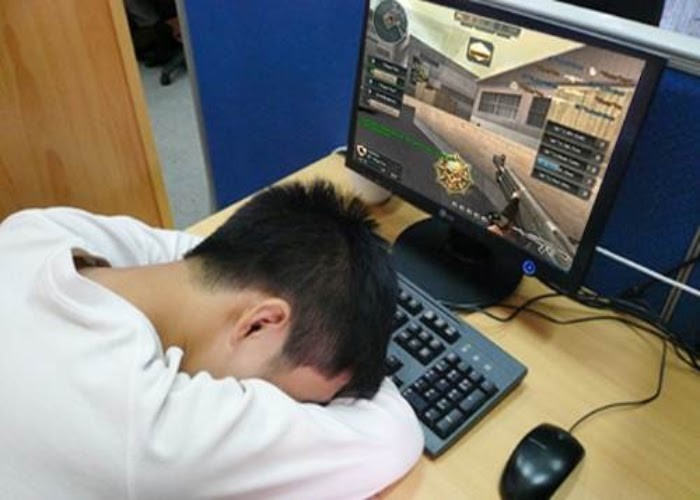 Bài 4: Tìm những từ ngữ miêu tả tình cảm, thái độ của con người khi tham gia các trò chơi.
Mẫu : say mê
Mê, đam mê, mê say, hăng say, say sưa, thích, ham thích, thích thú, thú vị, hào hứng, …